Новикова Ольга Сергеевна
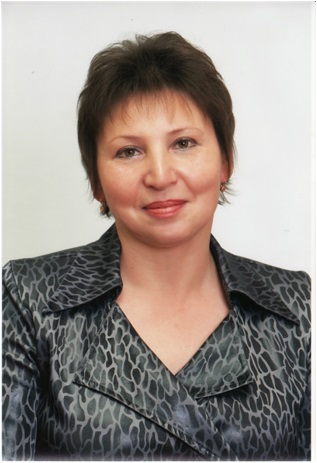 Портфолио   

  Учителя  начальных  классов МБОУ Луговской СОШ



                           2012г
Общие сведения
Тема самообразования:
Повышение качества образовательного процесса в начальной школе на основе использования инновационных технологий
Причина выбора
В связи с переходом на новые Стандарты необходимо изменить свой подход к учебно-воспитательной деятельности с позиции новых требований. Необходимо учить детей учиться ,т. е.  самостоятельно добывать  знания, принимать решения,  оценивать свои достижения, а так же  работу своих товарищей. Инновации позволяют развивать творческий потенциал и интеллектуальные способности школьников.
Новые  технологии  в  действии
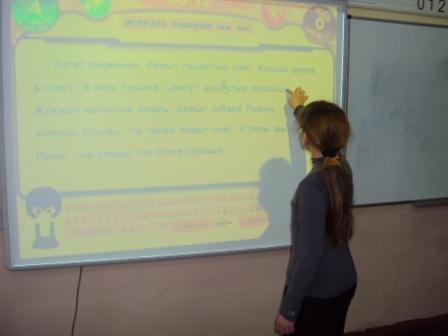 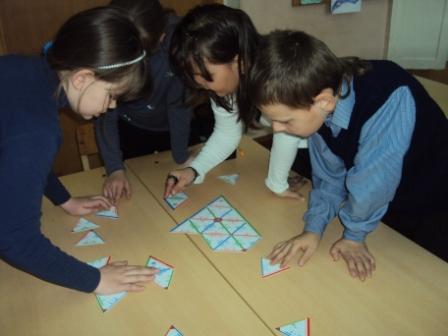 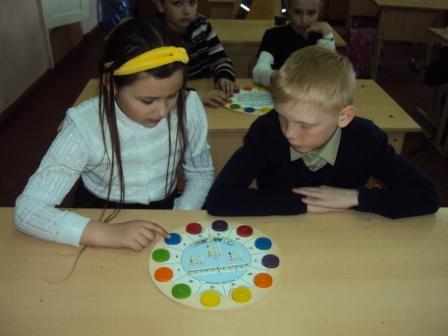 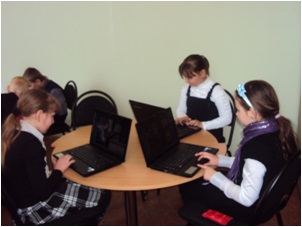 Проектно-исследовательская работа
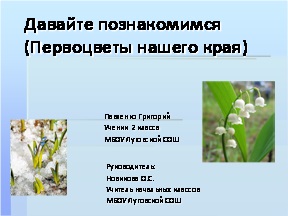 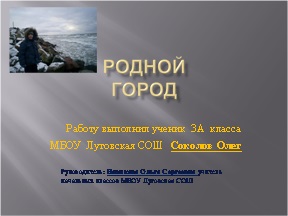 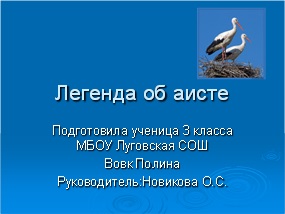 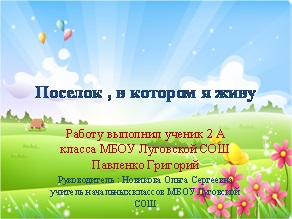 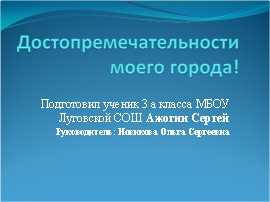 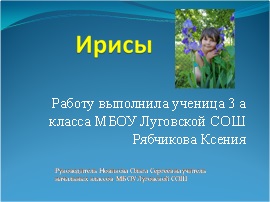 Достижения учащихся:
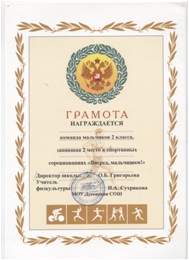 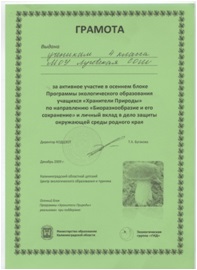 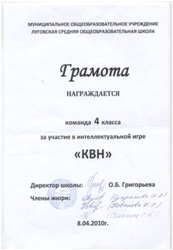 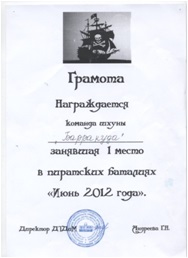 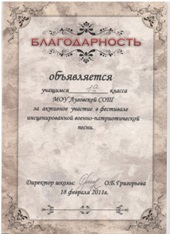 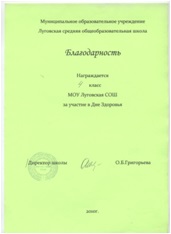 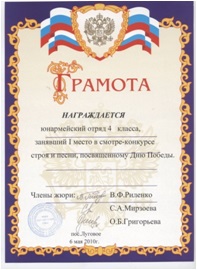 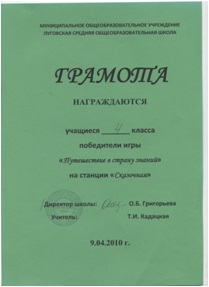 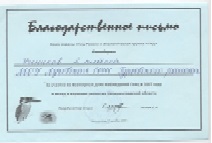 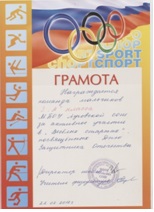 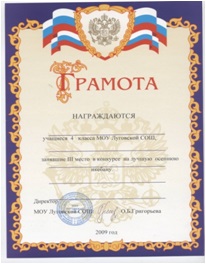 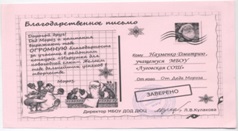 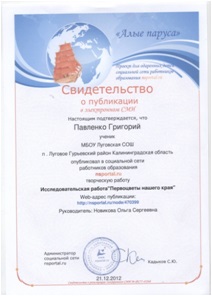 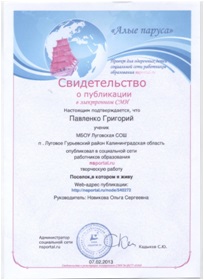 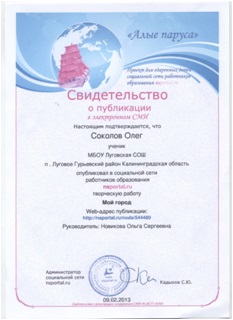 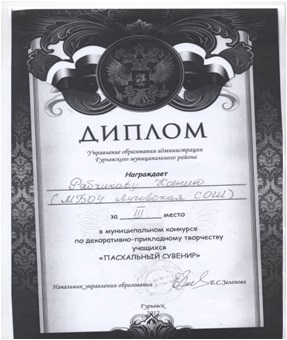 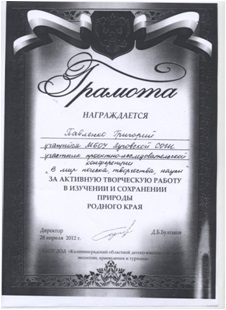 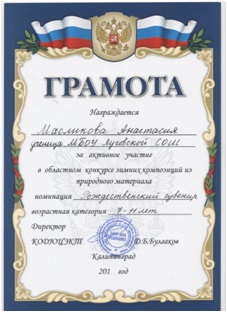 УМК «Школа России»
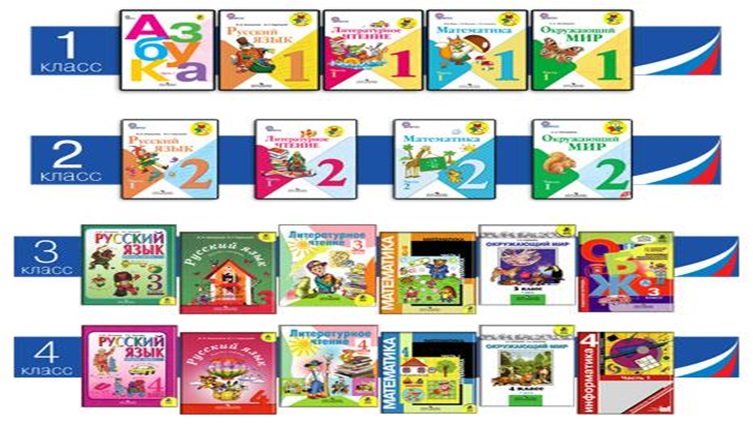 Я- классный руководитель
Солнца лучик любит нас .Мы веснушки суперкласс!
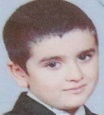 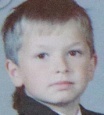 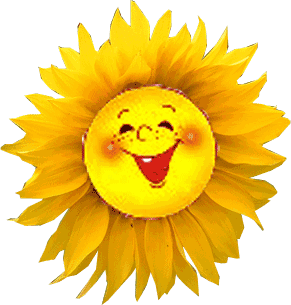 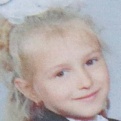 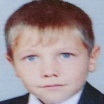 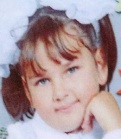 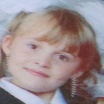 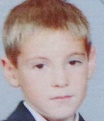 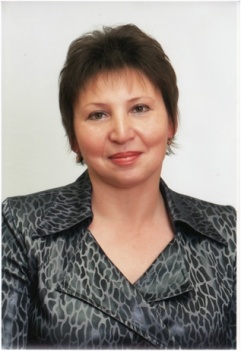 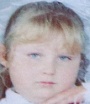 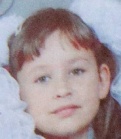 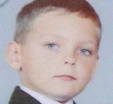 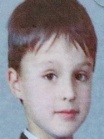 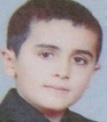 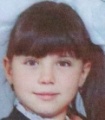 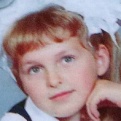 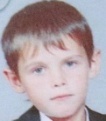 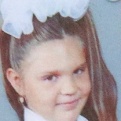 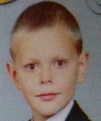 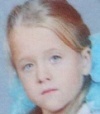 Внеклассная работа
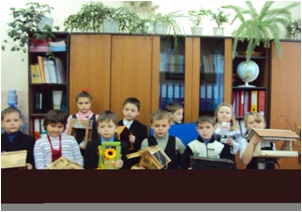 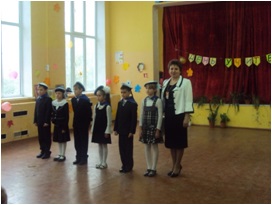 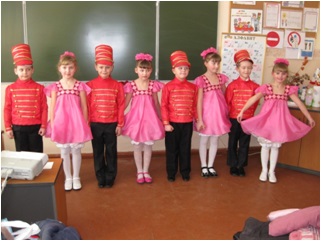 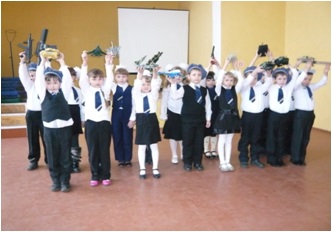 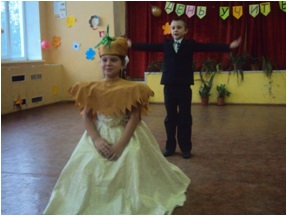 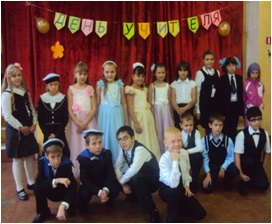 Экскурсионная работа
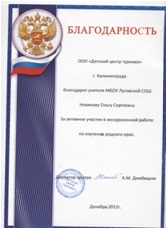 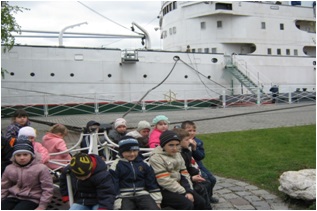 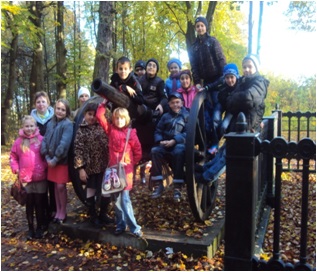 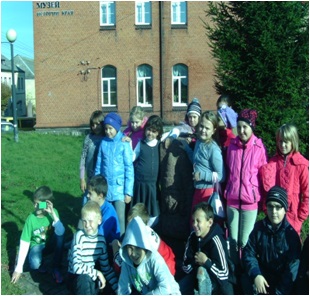 Профессиональные достижения
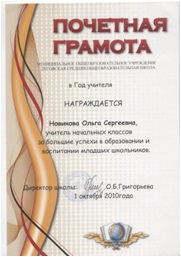 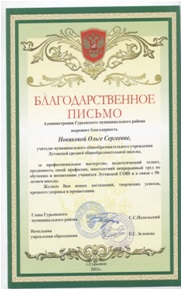 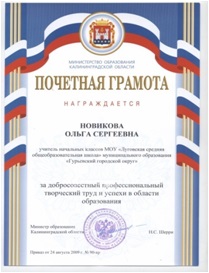 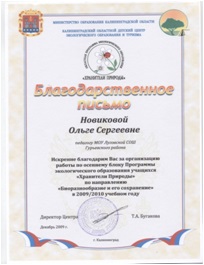 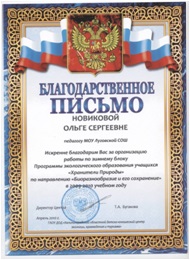 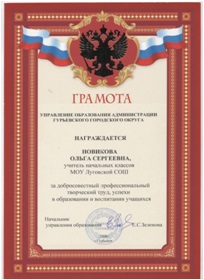 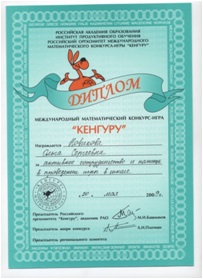 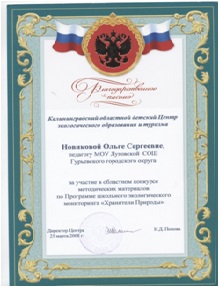 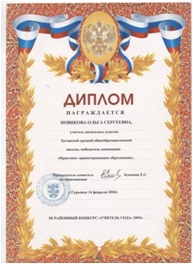 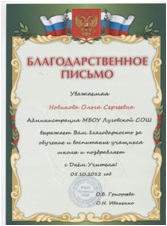 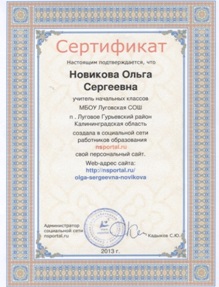 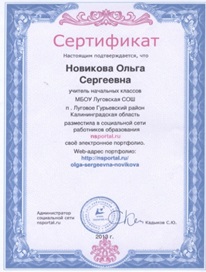 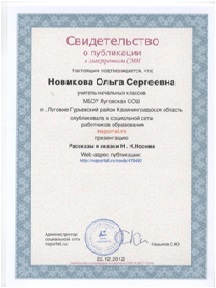 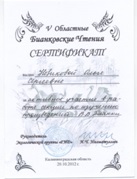 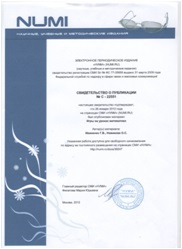 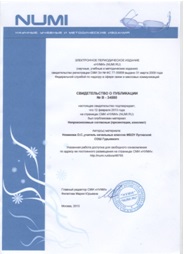 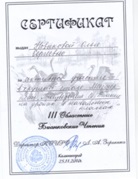 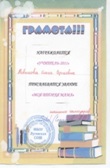 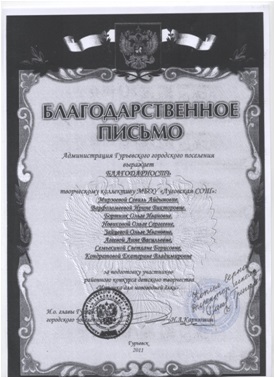 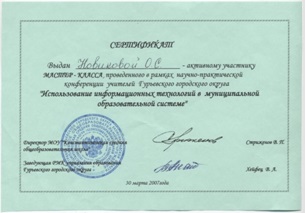 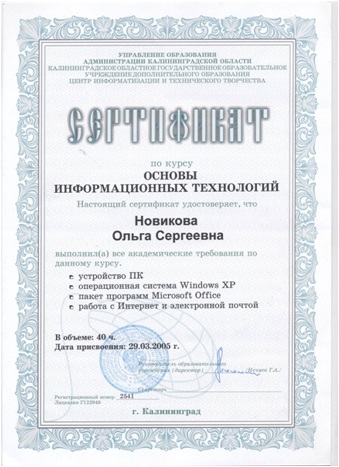 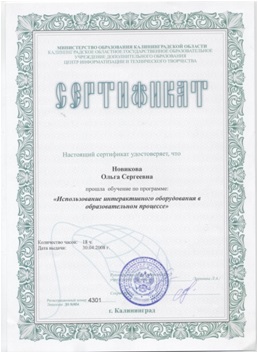 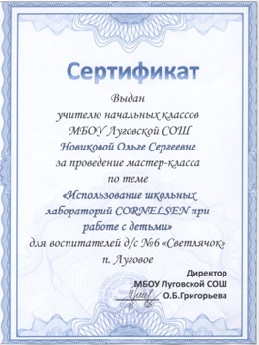 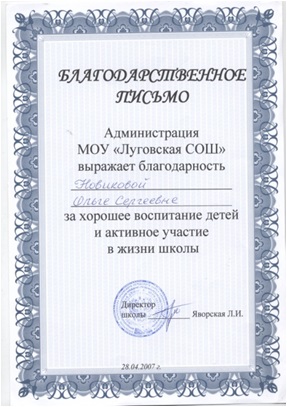 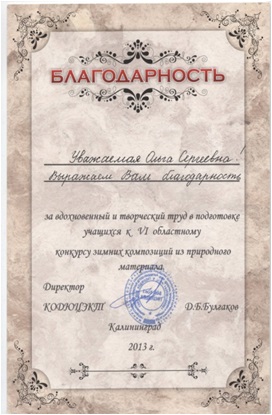 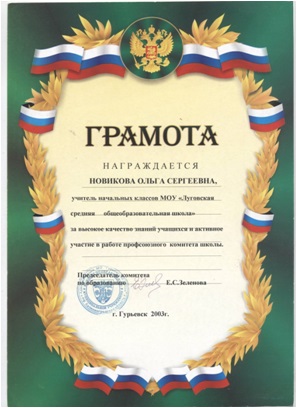 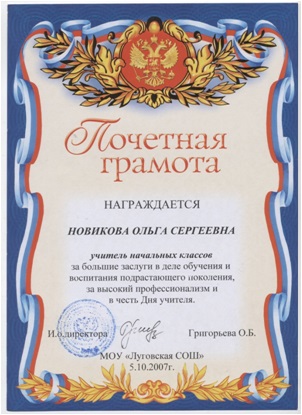 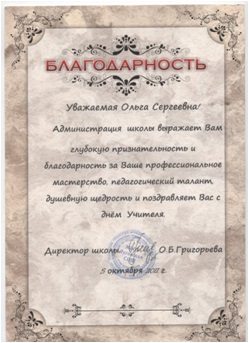 Мастер-класс
Школьные лаборатории  CORNELSEN
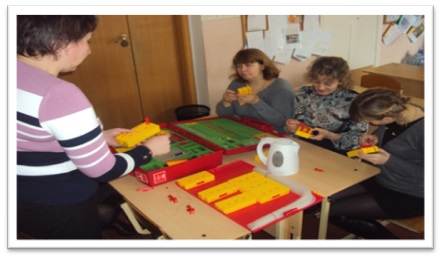 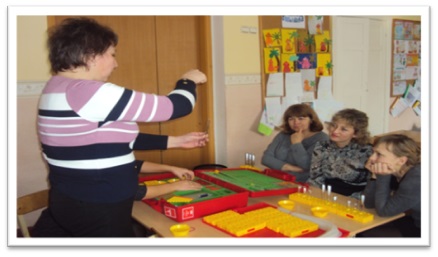 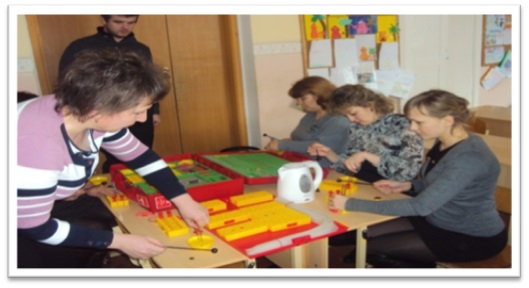 Стратегия дальнейшей деятельности
Пополнять банк игр по различным предметам и внеклассным мероприятиям
Изучать инновационные подходы к организации и проведению учебно-воспитательного процесса
Продолжить наблюдение за личностным развитием ученика в процессе учебной деятельности
Обмениваться опытом работы с коллегами
Размещать материалы своей деятельности  на сайтах в сети Интернет